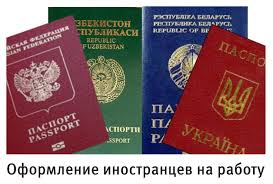 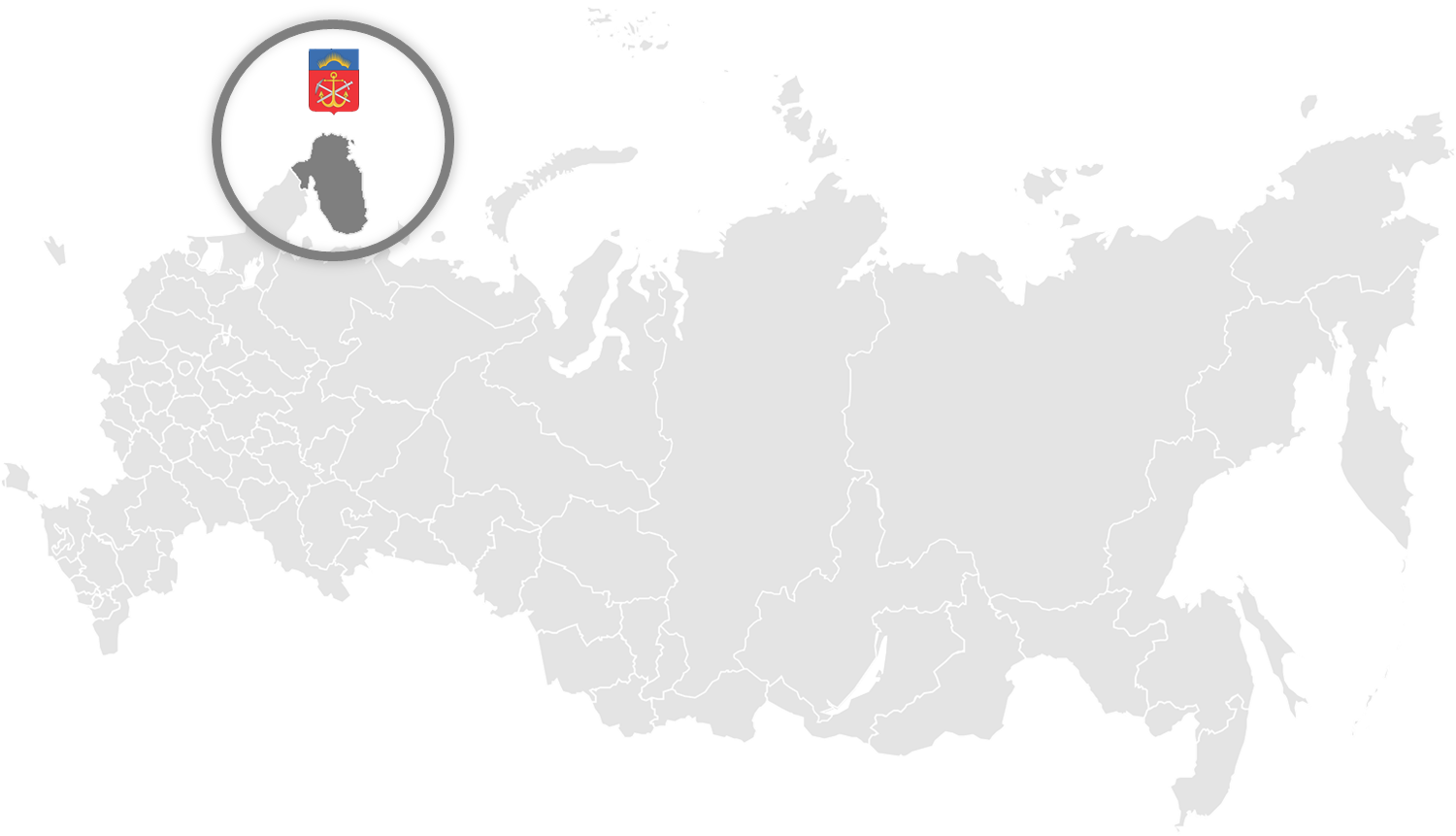 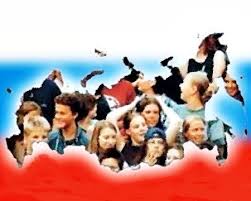 г. Мурманск
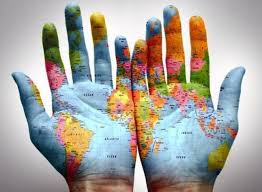 О размере регионального коэффициента, устанавливаемого на фиксированный авансовый платёж по патенту для иностранных работников, на 2020 год
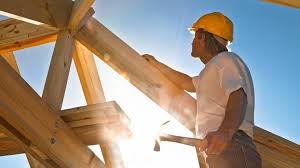 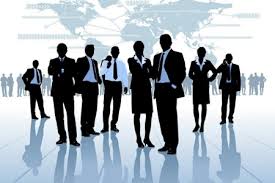 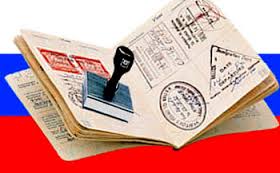 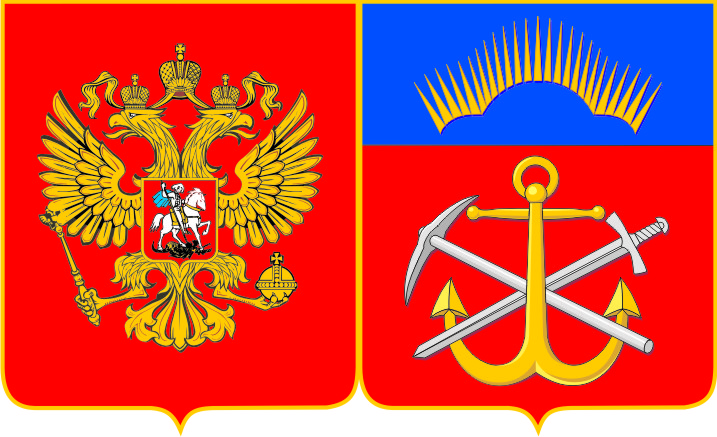 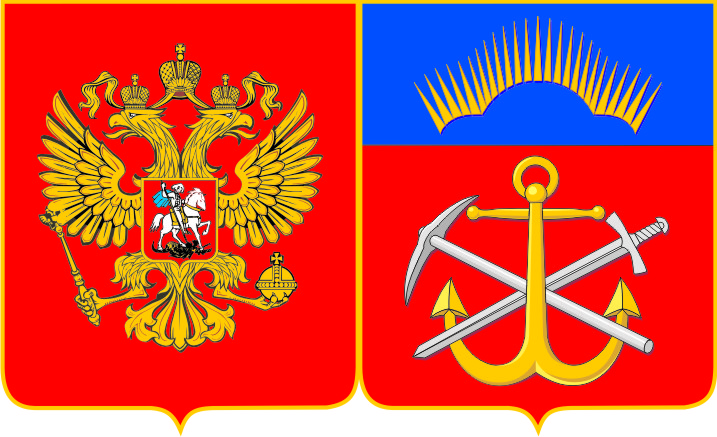 Налог для иностранных работников
В соответствии с Федеральным законом от 24.11.2014 № 368-ФЗ за период действия патента иностранные граждане платят фиксированные ежемесячные авансовые платежи по НДФЛ, которые составляют 1200 рублей в месяц, умноженные на коэффициент-дефлятор, установленный МЭР РФ, и коэффициент, который отражает региональные особенности рынка труда и ежегодно устанавливается законом субъекта РФ
На 2019 год Законом Мурманской области был установлен региональный коэффициент в размере 2,0 (2018 год – 1,8, 2017 год – 1,4)
Стоимость патента, рублей
Размер коэффициента-дефлятора, установленный МЭР РФ
в 2018 году
в 2019 году
на 2019 год
на 2018 год
2023
2075
1,686
1,729
3642
рост на 34 %
4150
рост на 14 %
С учетом регионального коэффициента
2
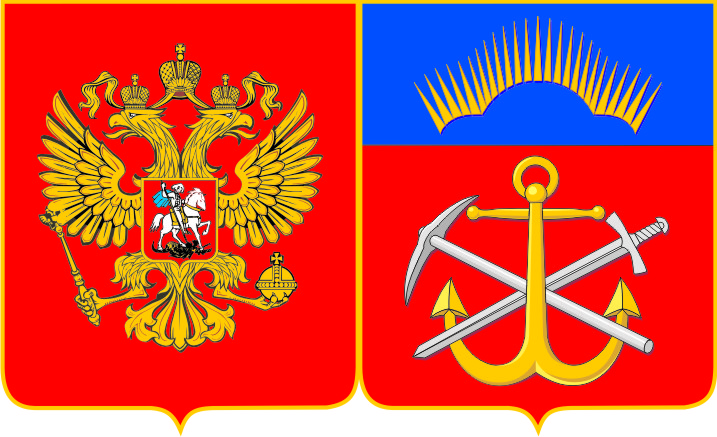 Министерство экономического развития Мурманской области проанализировало опыт других субъектов РФ по данному вопросу
В 2018 году 27 регионов установили региональный коэффициент на фиксированный авансовый платёж по патенту для иностранных работников на 2018 год выше, чем в нашем регионе. 3 региона (Чеченская Республика, Республика Ингушетия и Сахалинская область) не вводили региональный коэффициент.
3
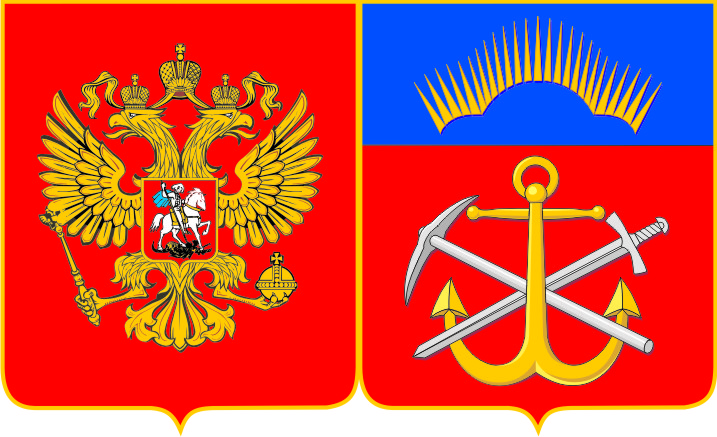 Количество патентов, выданных иностранным гражданам в 2017-2019 годах
Ежегодный приток иностранной рабочей силы традиционно незначителен
Выдано патентов
Январь-июнь 2019 года
2018 год
2017 год
2522
2752
1789
Количество действующих патентов на конец периода
Январь-июнь 2019 года
2017 год
2018 год
2417
3218
2713
4
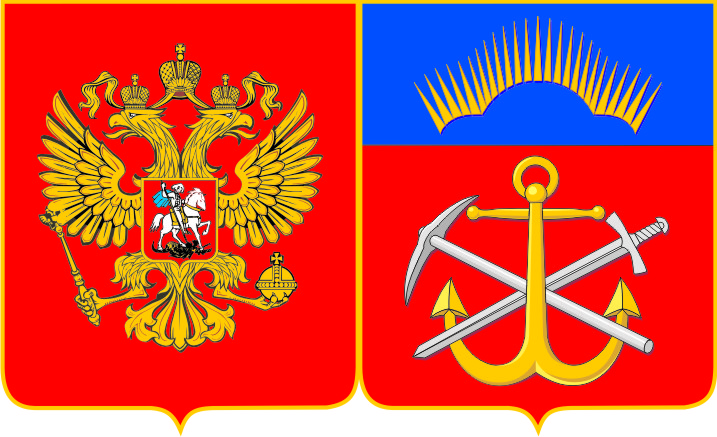 Налоговые поступления в виде фиксированных авансовых платежей
Налоговые поступления в виде авансовых платежей, тыс. рублей
Среднее число оплат по патенту в месяц
за январь-июнь 2019 года
в январе-июне  2019 года
за 2018 год
в 2018 году
83596
(январь-июнь – 34558)
1913
(январь-июнь – 1582)
54168
2176
5
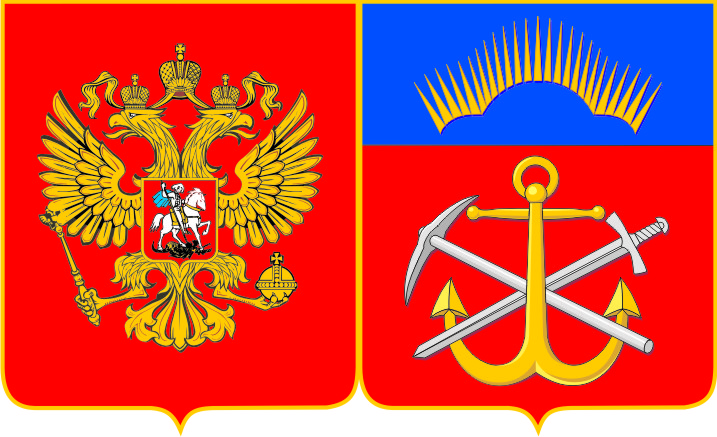 Количество патентов в муниципальных образованиях  области
6
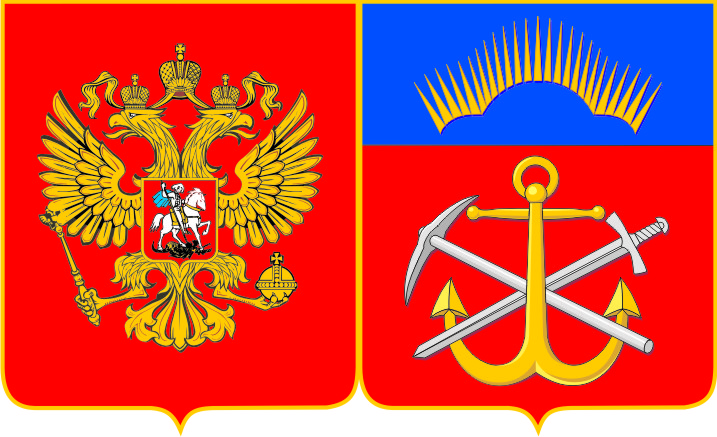 Установление регионального коэффициента на 2020 год
За увеличение
Против увеличения
Увеличение налоговых поступлений
Увеличение размера официальной заработной платы
Средняя заработная плата по региону превышает размер патента в 14 раз
Средний размер рег. коэффициента по регионам АЗРФ в 2019 году – 2,9,
      по регионам СЗФО – 2,2
Около 93 % патентов действуют в г. Мурманске, в котором низкий уровень зарегистрированной безработицы (0,8%) и нехватка  рабочих кадров
Предлагаем  увеличить в 2020 году региональный коэффициент на фиксированный авансовый платёж по патенту для иностранных работников
7
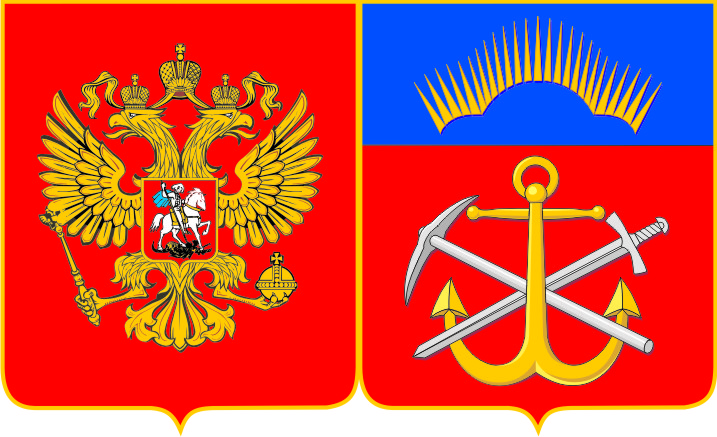 Расчет размера регионального коэффициента 
на 2020 год
По уровню заработной платы в организациях, в которых заняты иностранные граждане, работающие по патенту
Региональные особенности:
 большинство патентов выданы в г. Мурманске,
 иностранные работники занимают низкооплачиваемые рабочие места,  
  в текущем году отмечается миграционный прирост числа граждан из стран-участников СНГ
Заработная плата в среднем по основным видам деятельности (без учета высокооплачиваемых)               в январе-мае т.г. – 35,8 тыс. рублей
Региональный коэффициент – 2,2
Предлагаем  на 2020 год ввести региональный коэффициент на фиксированный авансовый платёж по патенту для иностранных работников в размере, соответствующем  расчетному значению по основным видам деятельности (торговля и административная деятельность и сопутствующие дополнительные услуги), -  2,2
8
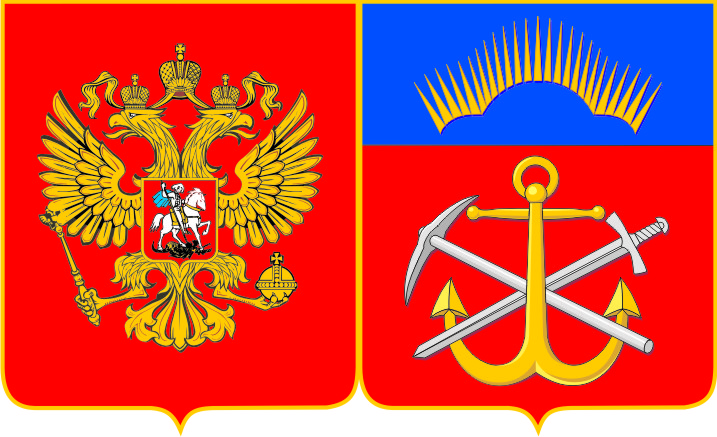 Прогноз объемов налоговых поступлений от авансовых платежей при увеличении регионального коэффициента
Стоимость патента при увеличении регионального коэффициента (2,2) по оценке составит 4 752 рубля
При введении регионального коэффициента на 2020 год в размере 2,2 в бюджет области поступит НДФЛ в виде фиксированных авансовых платежей иностранных работников на 15 % больше, чем в 2019 году
9